Business Services and Employer Relations
Chapter 10
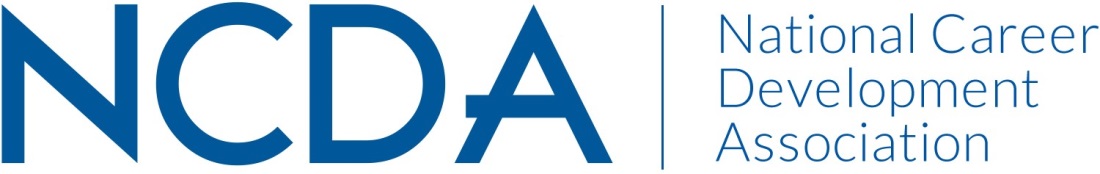 Learning Objectives
Alignment of Workforce and Economic Development
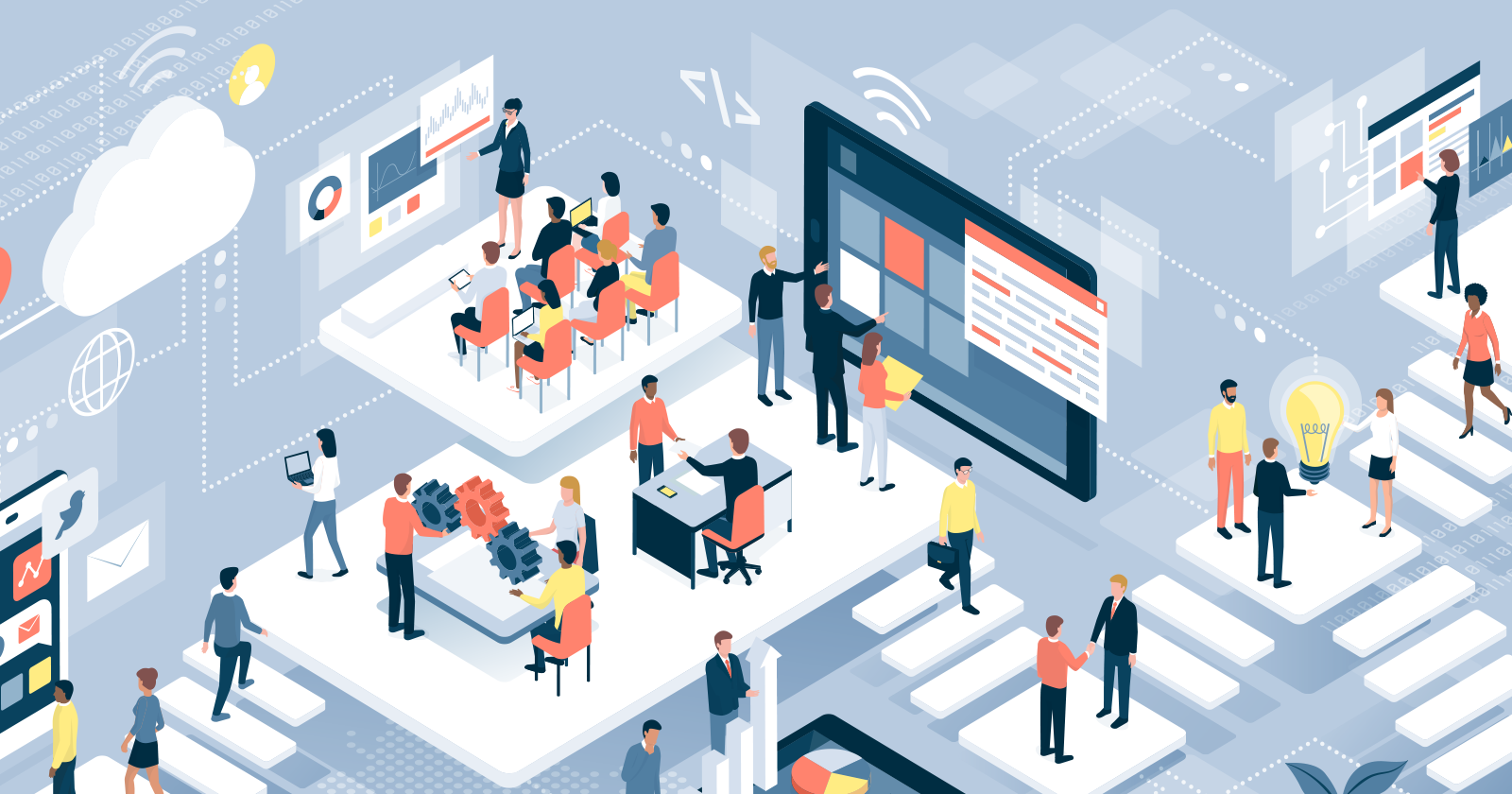 Taking a Dual Customer Approach
Responding to a Demand-Driven System
Methods for Assessing and Identifying Business Needs
Evaluate the Individual Business Culture and Priorities
Consultative Sales Process
Integrating Career Advancement,Talent Pipelines, and Sector Strategies into Your Work
Career Advancement
A few important concepts to consider in this process include:
Incumbent Worker Advancementand Talent Pipelines
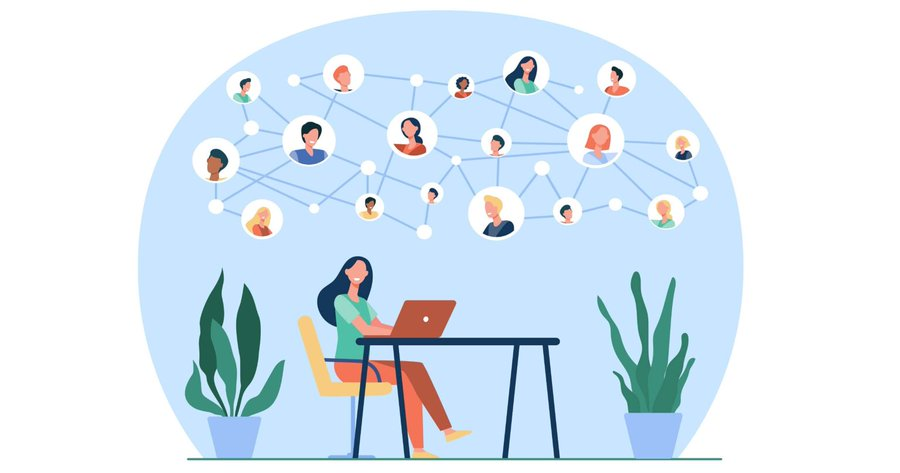 Talent Pipeline
A Talent Pipeline is defined as “a pool of candidates who are qualified to assume open positions that have been newly created or vacated through retirement or promotion.”
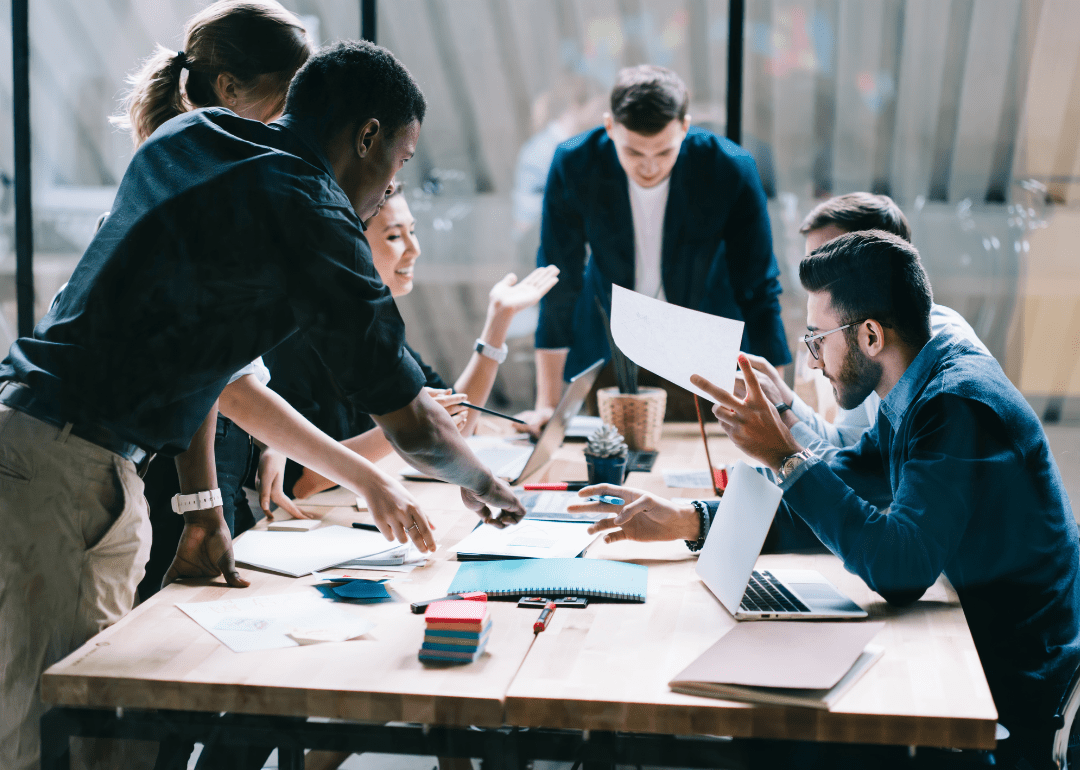 Summary